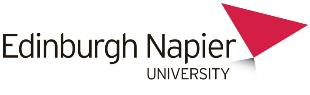 Leo Appleton,Centre for Social Informatics,Part time PhD student, First year
“The value and impact of public libraries within the Information Society :  their contribution to citizenship development.”
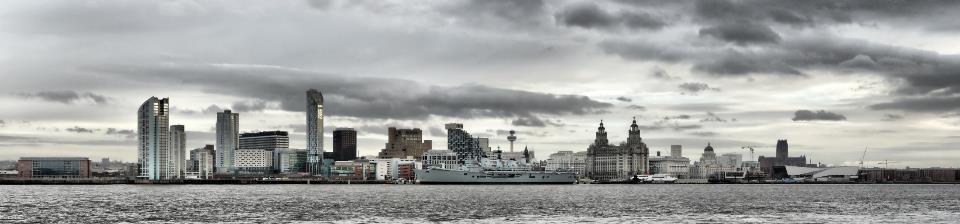 Research context
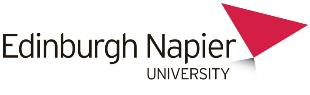 Information Society context
Information and knowledge
Informed citizenship
We don’t need libraries!
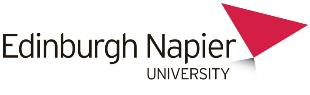 A product of the Information Society is the Digital Library
Online information explosion
Social media
Accessibility and availability

We don’t need physical libraries
… but I’m a librarian!
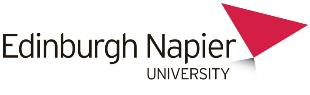 Nice to have?
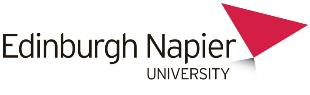 UK wide public library closures
Other services are prioritised
‘Big Society’ approach – using volunteers to staff public libraries
Will the closed libraries ever return?
Impact!
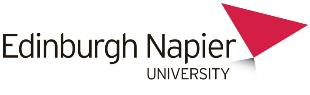 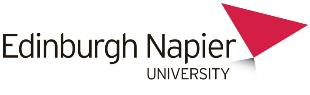 Social impact
Libraries allow individuals to develop as citizens and to access information and skills which  can advantage them.
economic impact
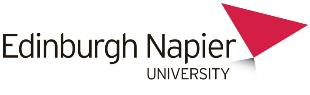 citizenship
Focus on citizenship
Do citizens benefit?
Do they develop?
Are they able to access basic information?
Do they benefit in terms of employability or intellectuality?
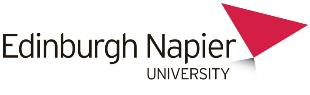 Key questions
To what extent is an individual’s position advantaged through using information and engaging with the public library service?

What is the impact of using a public library service on individual and community citizenship?
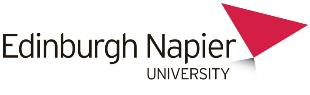 Social capital
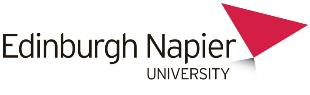 intellectual capital
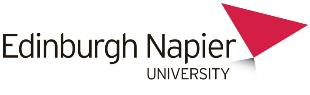 human capital
what will I do? – forming my method
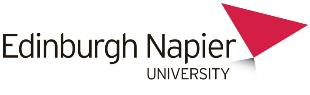 Continual literature review
Work with professional association – Cilip
Talk to stakeholders
Library patrons (key group)
Library staff
Library directors / Chief librarians?
where?
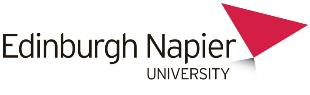 Edinburgh
Liverpool
London
how?
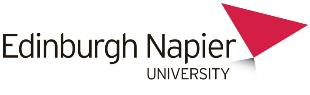 Cohort approach
Locations / local authorities representative demographically
Longitudinal  over three years (each group revisited)
Focus group approaches
Liverpool pilot Sept 2014
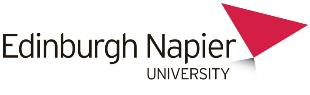 what will I find?